Yoritish qurilmasi sxemasini o`rnatish turlari
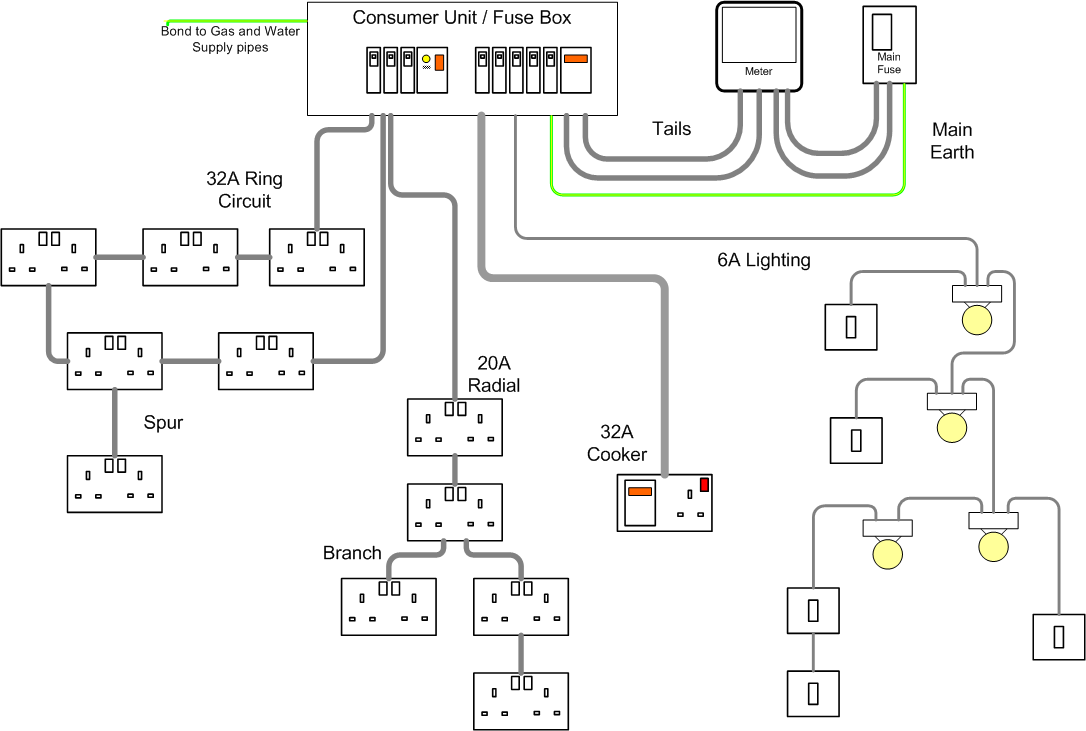 Bino inshootlarni elektr yoritish sxemasi           ko`rsatilgan bo`lib unda parallel va ketma – ket amaliyotda sinab ko`rish ko`rsatilgan. 
Hozirda ko`p qavatli uylarda yoritish tizimi     ancha rivojlangan bo`lib ular yorug’likka qarab ishlaydi. Uning asosiy qismida maxsus sensor qo`yilgan bo`lib u yorug’likni sezadi va shunga qarab ishlaydi. Bu tizim har tomonlama talabga javob beradi.
Elektr yoritish tizimi
Elektr tizimini boshqarish